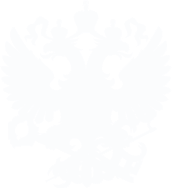 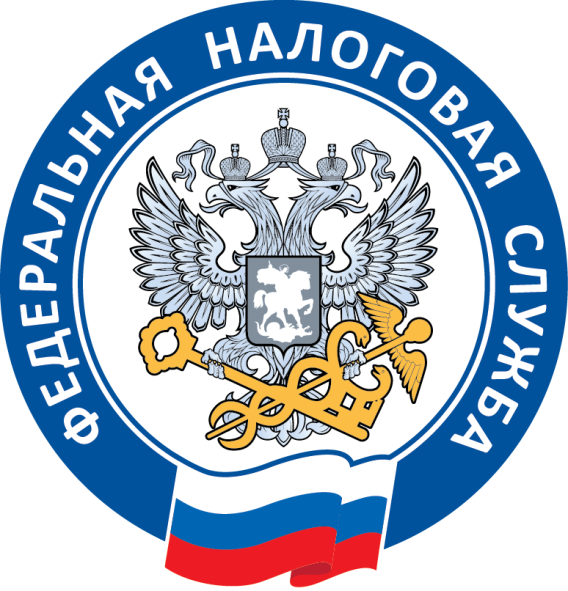 Ведущий специалист-эксперт отдела работы с налогоплательщиками
УФНС России по Ханты-Мансийскому автономному округу – Югре 
Сафронова А.А.
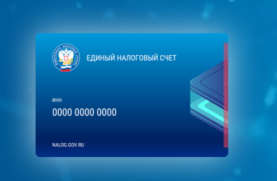 О способах получения актуальной информации о ЕНС и особенностях предоставления услуг по бесплатному информированию
2023 ГОД
О СПОСОБАХ ПОЛУЧЕНИЯ АКТУАЛЬНОЙ ИНФОРМАЦИИ О ЕНС
ПРОМОСТРАНИЦА ФНС РОССИИ ЕНС
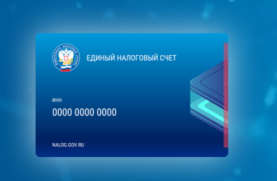 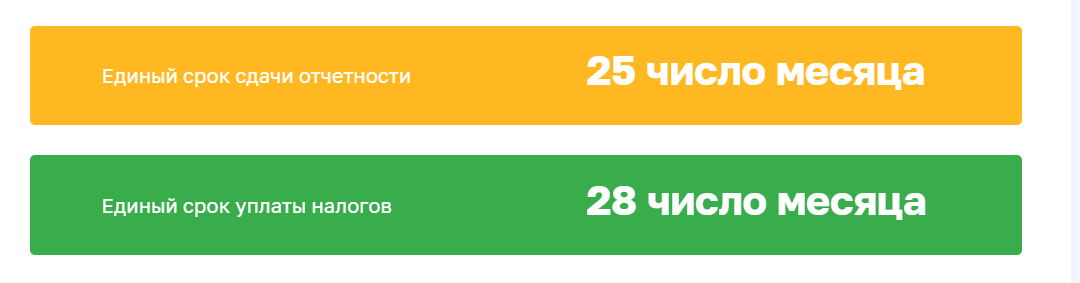 Помогает разобраться в нюансах перехода на ЕНС
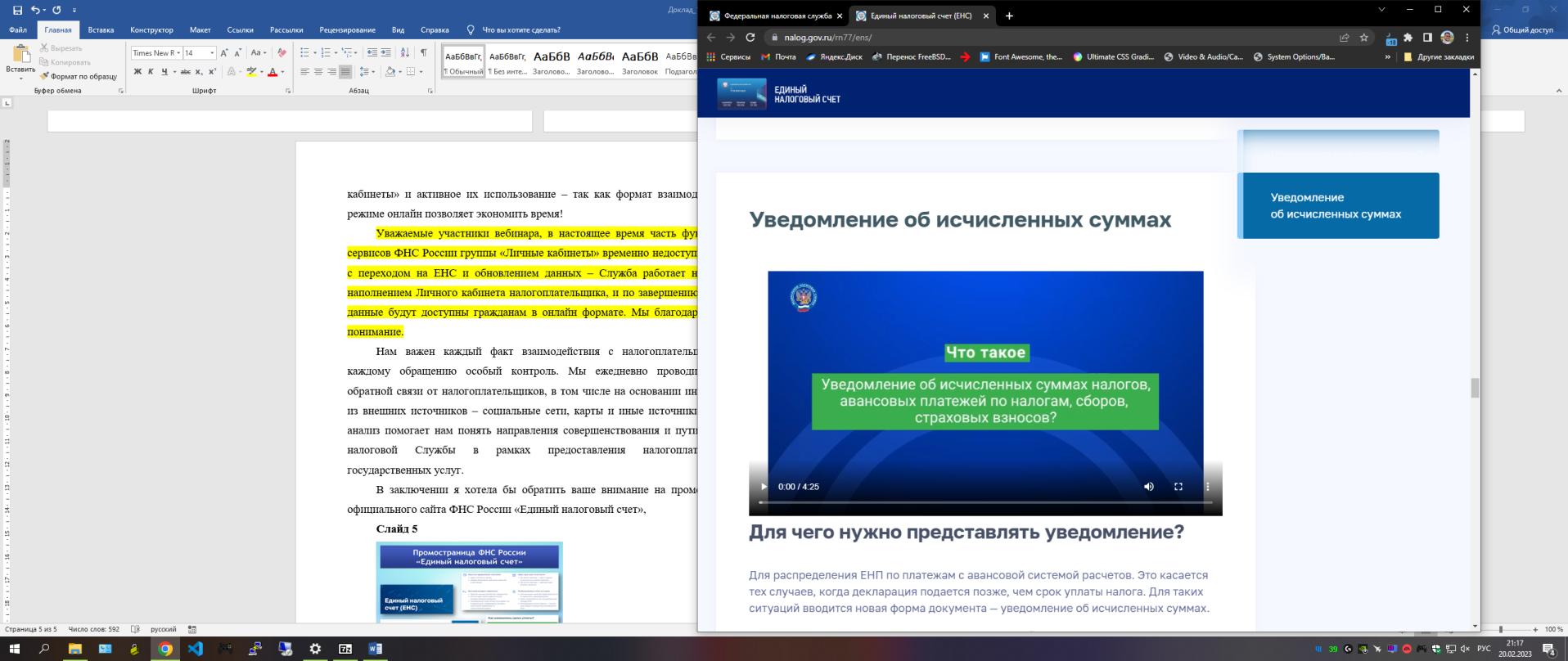 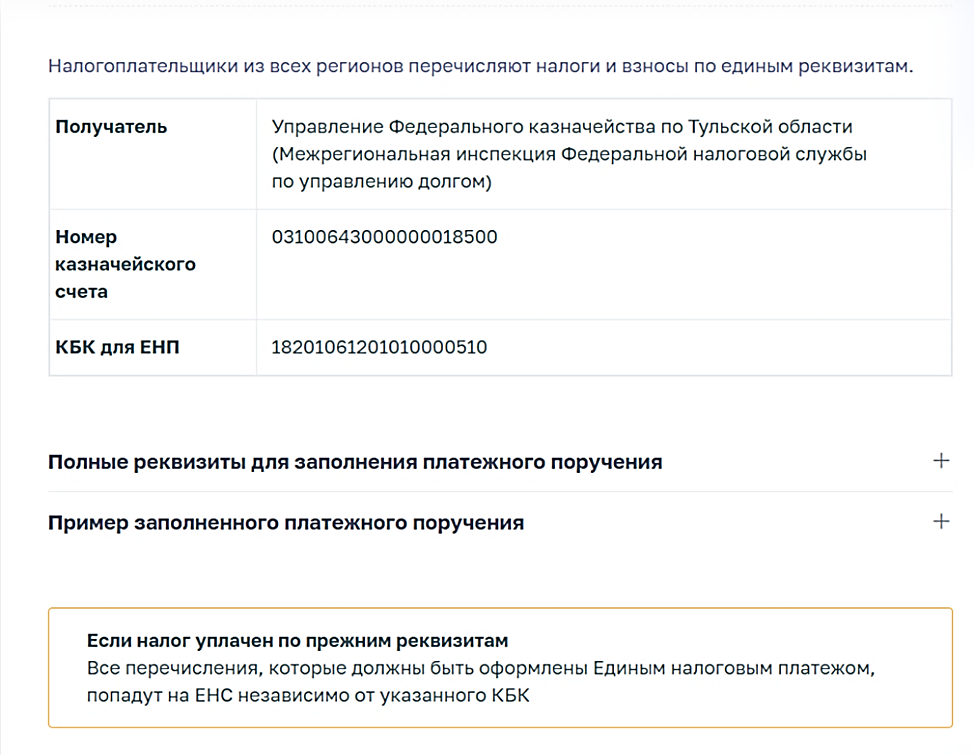 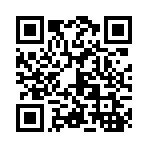 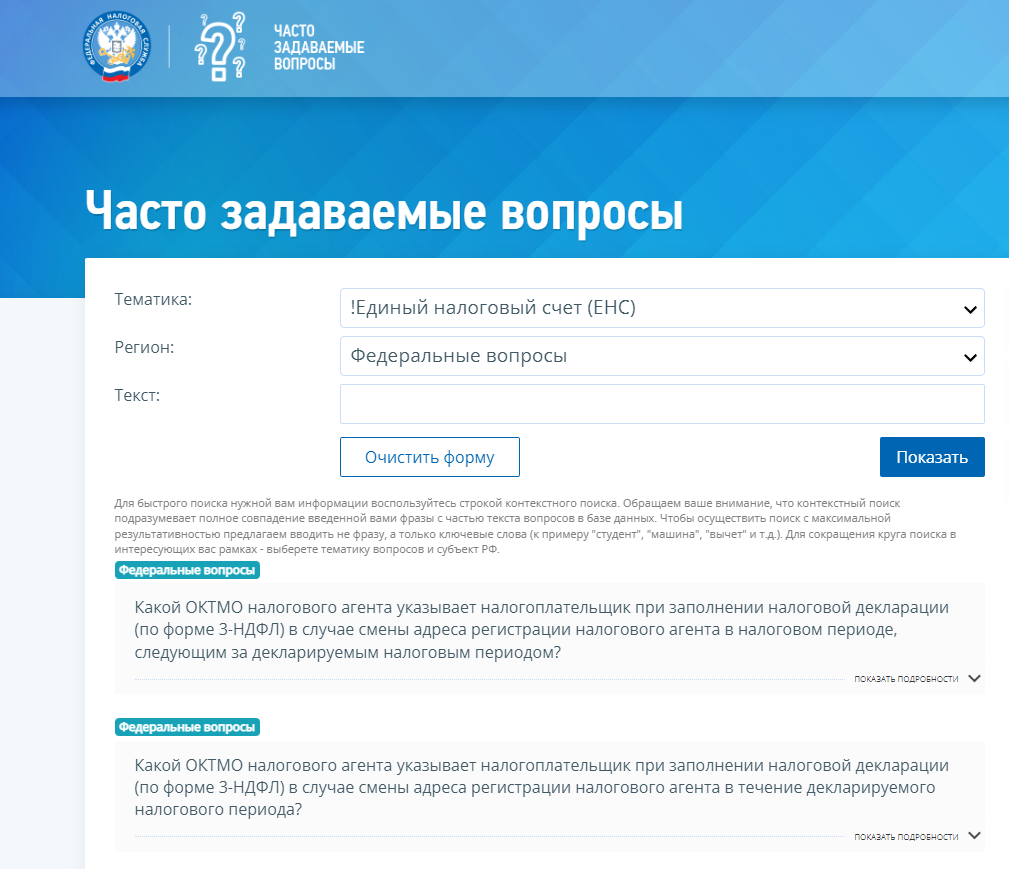 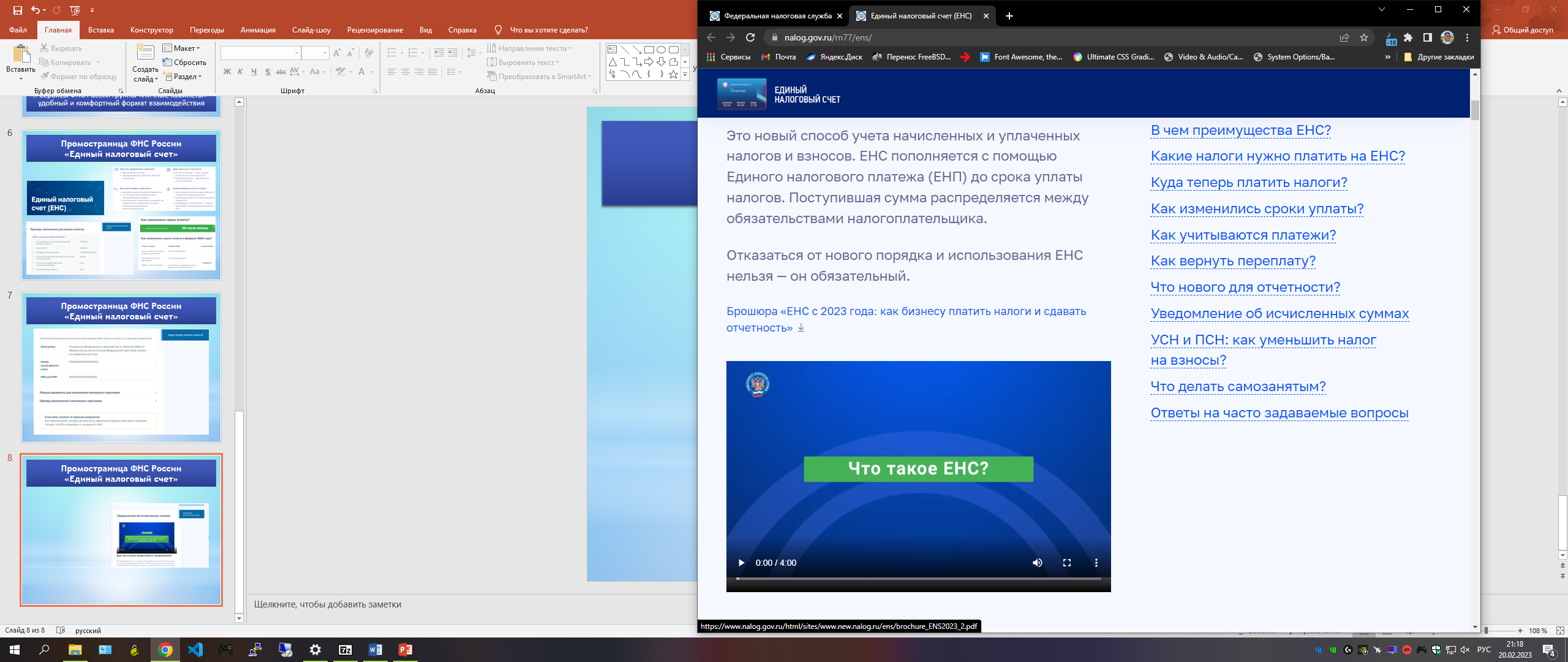 4
О СПОСОБАХ ПОЛУЧЕНИЯ АКТУАЛЬНОЙ ИНФОРМАЦИИ О ЕНС
РОБОТ-ПОМОЩНИК ПО ЕНС ПОМОЖЕТ НЕ ДОПУСТИТЬ ОШИБКИ
ПРОМОСТРАНИЦА ФНС РОССИИ:ОШИБКИ
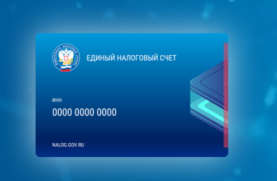 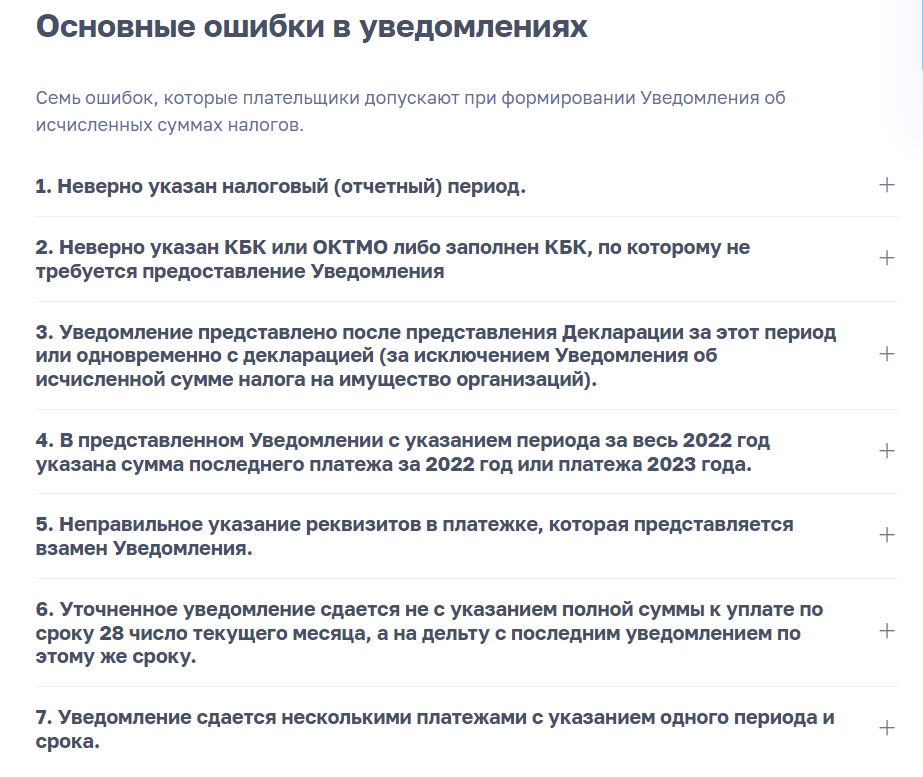 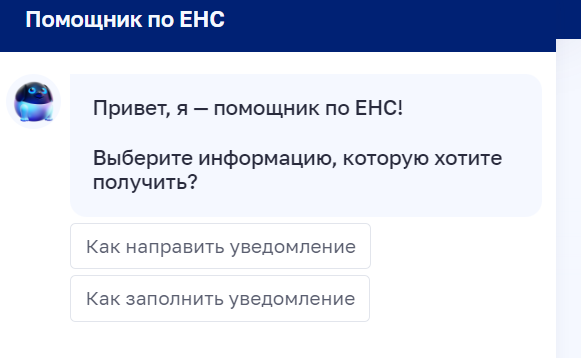 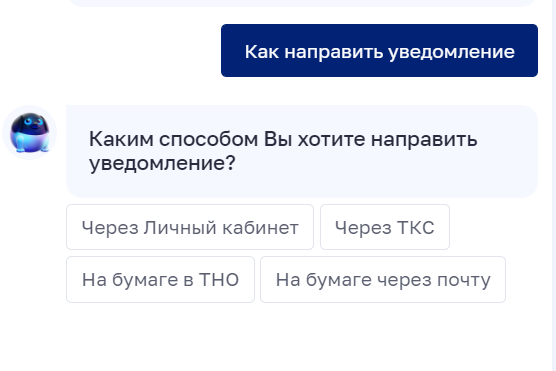 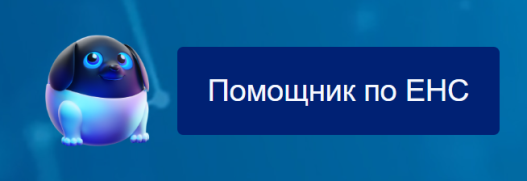 5
О СПОСОБАХ ПОЛУЧЕНИЯ АКТУАЛЬНОЙ ИНФОРМАЦИИ О ЕНС
СЕРВИС «УПЛАТА НАЛОГОВ И ПОШЛИН»
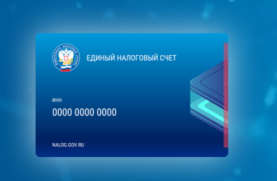 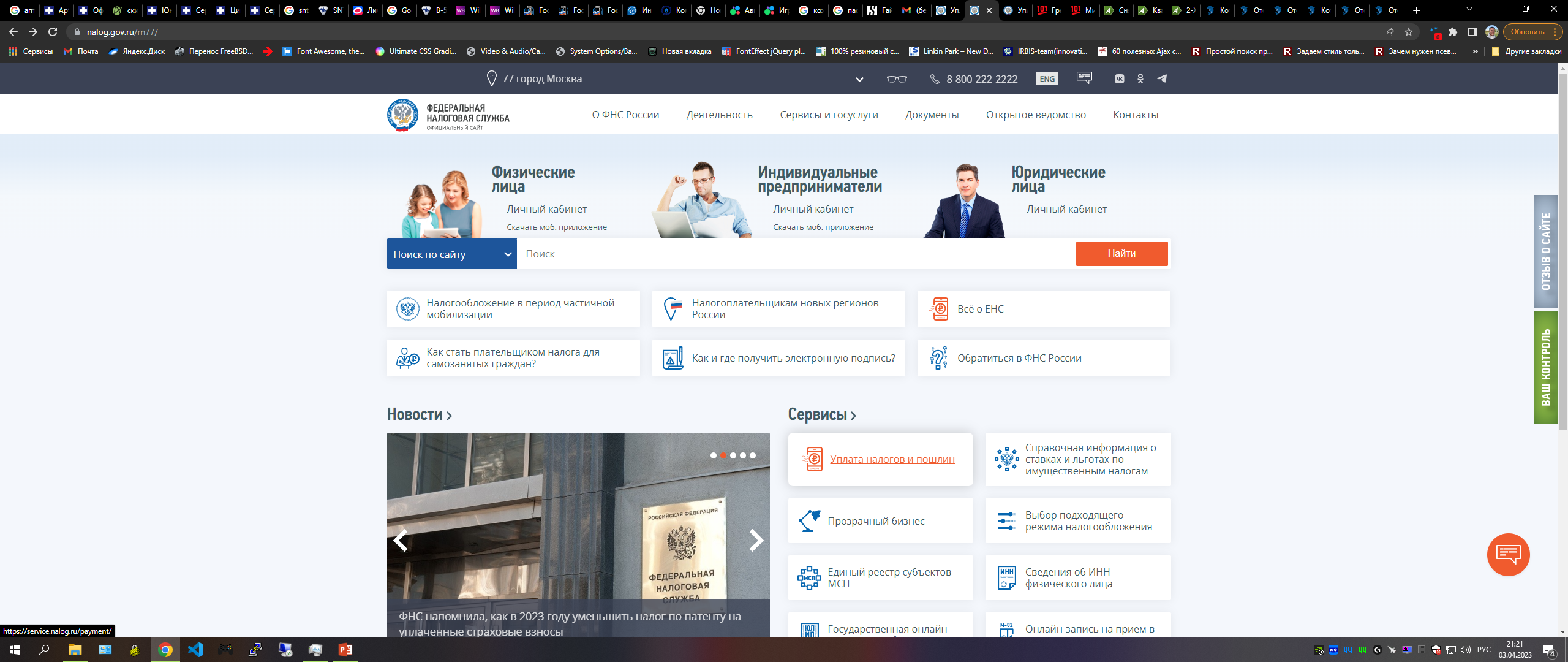 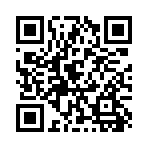 6
О СПОСОБАХ ПОЛУЧЕНИЯ АКТУАЛЬНОЙ ИНФОРМАЦИИ О ЕНС
НОВЫЕ ФОРМЫ ЗАПРОСОВ НА РЕЗУЛЬТАТЫ ИОН
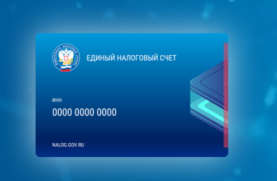 Запрос на предоставление услуг ИОН
(Код запроса от «3» до «9»)

КНД ЗАЯВЛЕНИЯ 1166507
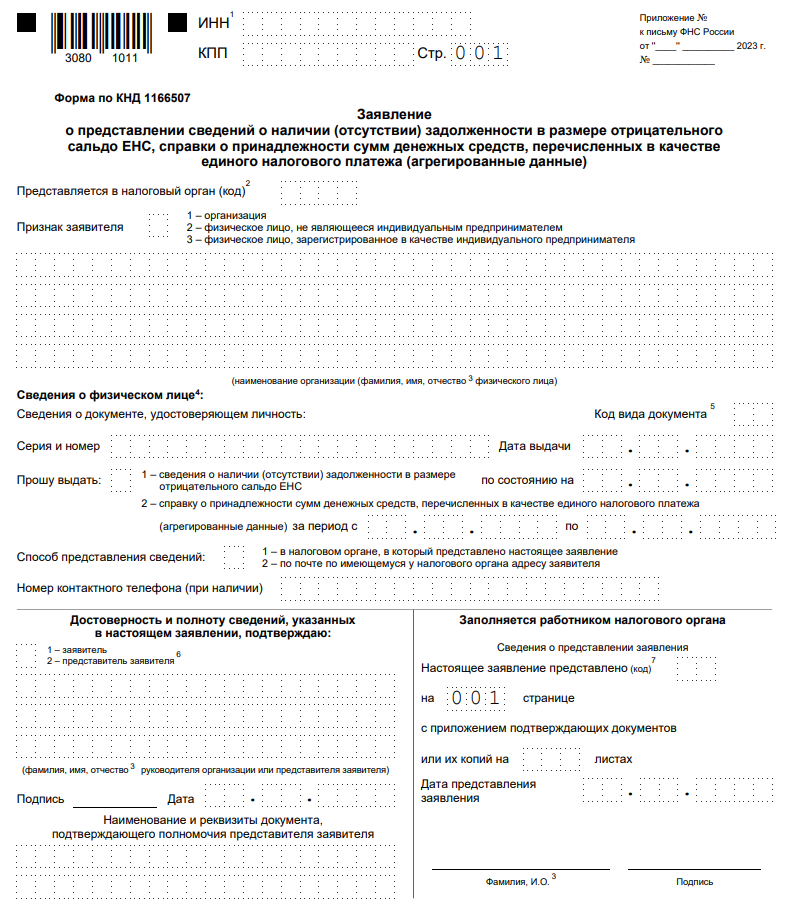 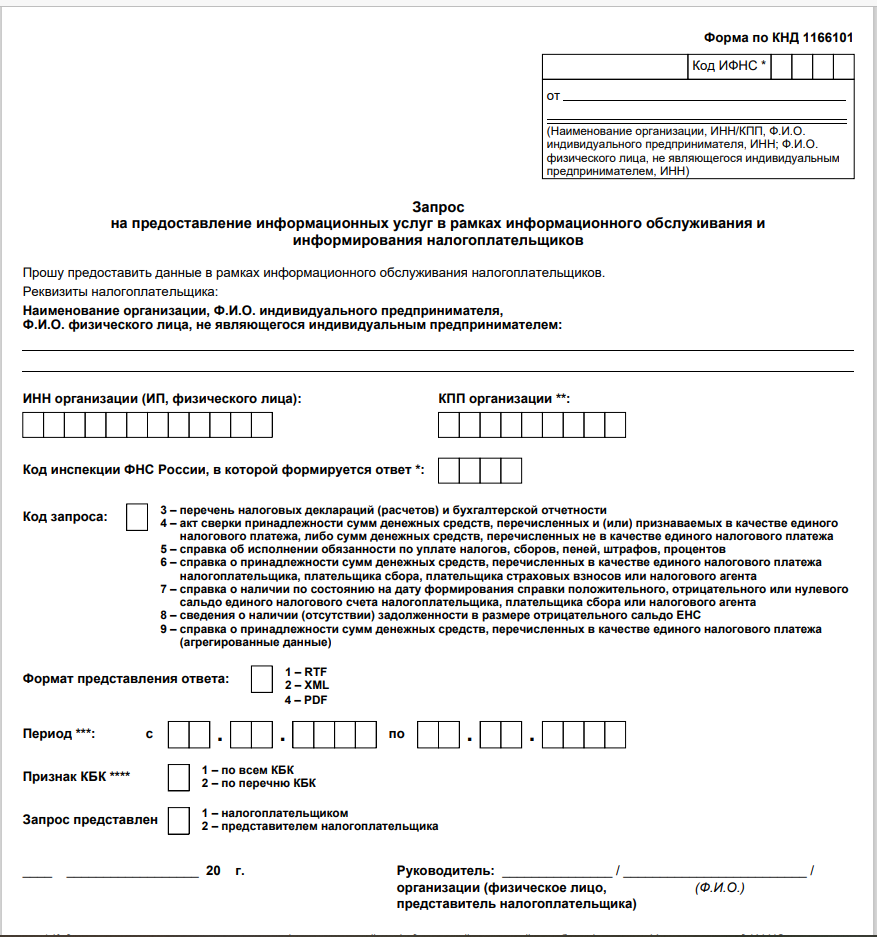 СВЕДЕНИЯ О ЗАДОЛЖЕННОСТИ ИЛИ СПРАВКА
О ПРИНАДЛЕЖНОСТИ 
(Код запроса «1» и «2»)

КНД ЗАЯВЛЕНИЯ 1166507
7
ОСОБЕННОСТИ ПРЕДОСТАВЛЕНИЯ УСЛУГ 
ПО БЕСПЛАТНОМУ ИНФОРМИРОВАНИЮ
ИНФОРМАЦИОННОЕ ОБСЛУЖИВАНИЕ НАЛОГОПЛАТЕЛЬЩИКОВ
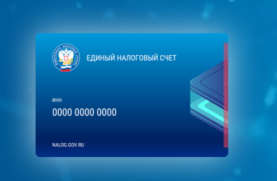 ОсобенностИ:

Справки ВЫДАЮТСЯ на дату формирования

Сведения о задолженности на конкретную дату

Данные в ЛК 28 числа отображаются по состоянию на 27 число месяца

ЕСЛИ ДАТА ЗАПРОСА – 28 ЧИСЛО, ТО справки формируются на следующий рабочий день.
НОВОЕ
НОВОЕ
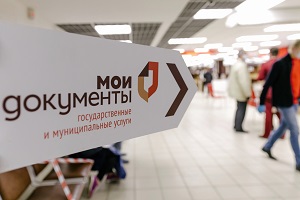 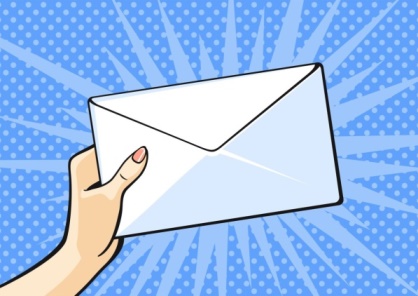 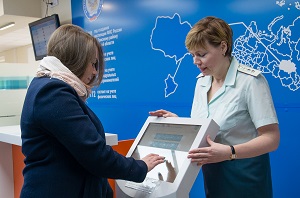 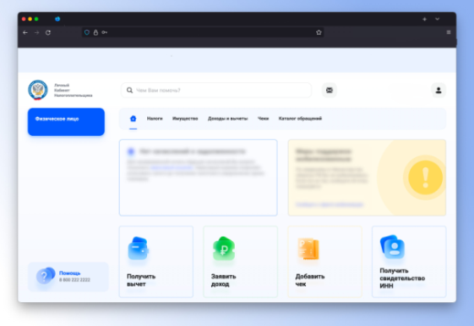 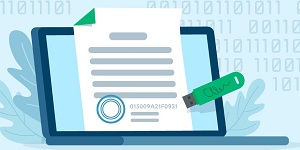 НОВОЕ
8
ОСОБЕННОСТИ ПРЕДОСТАВЛЕНИЯ УСЛУГ 
ПО БЕСПЛАТНОМУ ИНФОРМИРОВАНИЮ
СПОСОБЫ ОБРАЩЕНИЯ ПО ВОПРОСАМ ЕНС
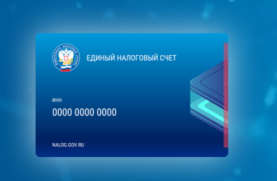 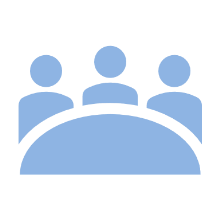 Официальный сайт ФНС России
NALOG.GOV.RU
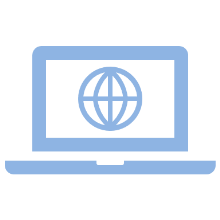 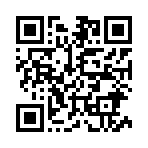 .
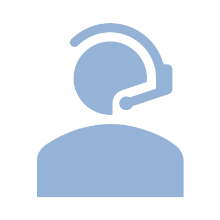 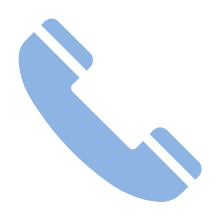 2
ОСОБЕННОСТИ ПРЕДОСТАВЛЕНИЯ УСЛУГ 
ПО БЕСПЛАТНОМУ ИНФОРМИРОВАНИЮ
КОНТАКТЫ НАЛОГОВЫХ ОРГАНОВ ХМАО - ЮГРЫ
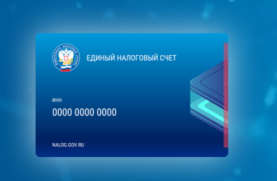 Нижневартовск 

8(3466)29-12-64
8(3466)29-12-63
Ханты-Мансийск

8(3467) 37-89-05
8(3467) 37-89-07
«О ФНС России»/«Структура»

УФНС России по ХМАО-Югре/Контакты Инспекций
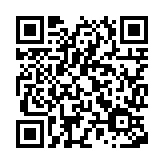 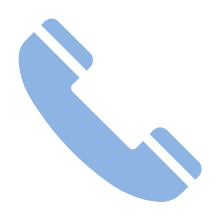 Югорск 

8(34675)7-85-43
8(34675)7-85-46
Сургутский р-н
 (Лангепас, Покачи, Мегион)

8(3462)58-93-10
8(3462)58-93-11
.
Нефтеюганск

8(3463)51-70-56
8(3463)51-70-57
Сургут

8(3462)58-93-10
8(3462)58-93-11
ЕДИНЫЙ ТЕЛЕФОН
УФНС РОССИИ

8(3467) 37-89-01
8(3467) 37-89-02
3
ОСОБЕННОСТИ ПРЕДОСТАВЛЕНИЯ УСЛУГ 
ПО БЕСПЛАТНОМУ ИНФОРМИРОВАНИЮ
АНОНСЫ МЕРОПРИЯТИЙ ДЛЯ НАЛОГОПЛАТЕЛЬЩИКОВ
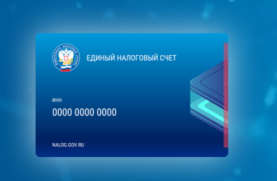 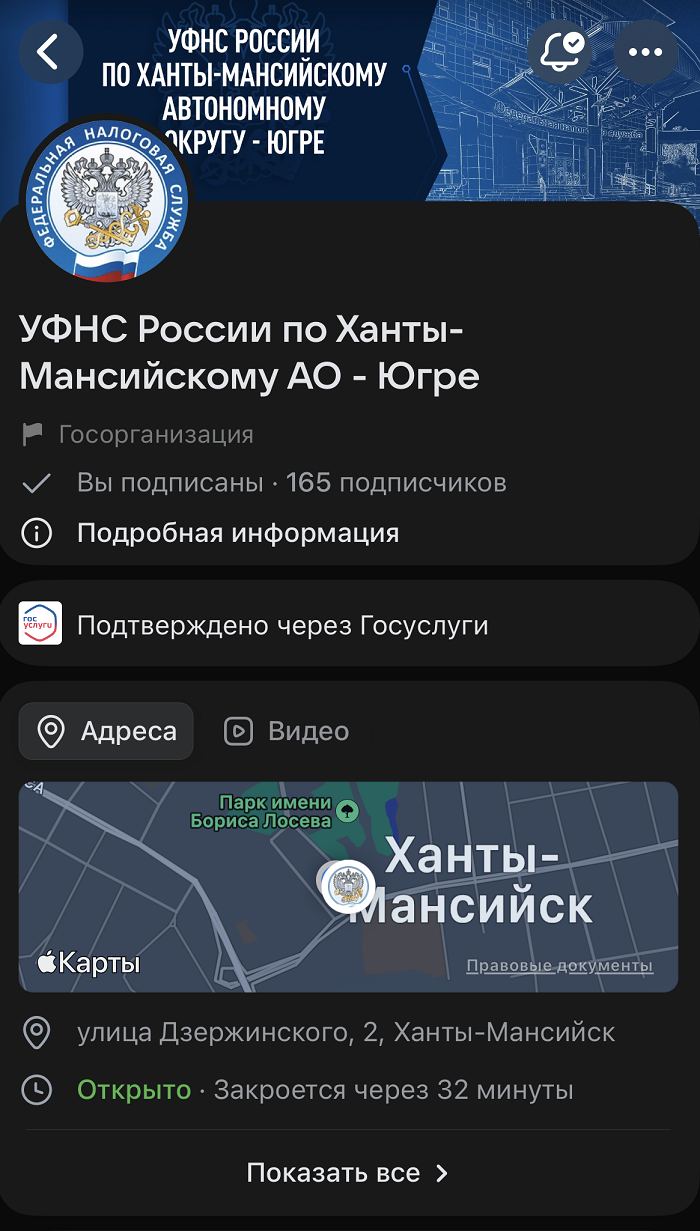 График мероприятий для налогоплательщиков
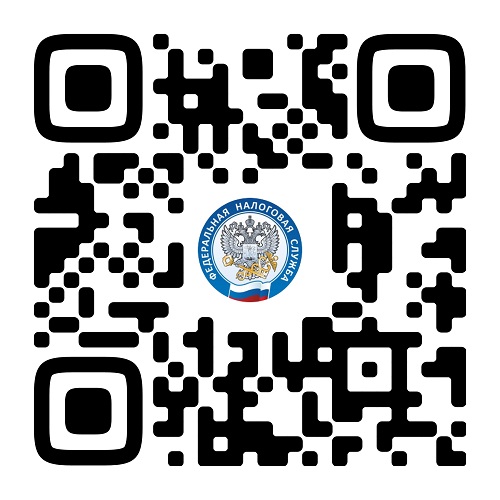 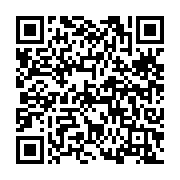 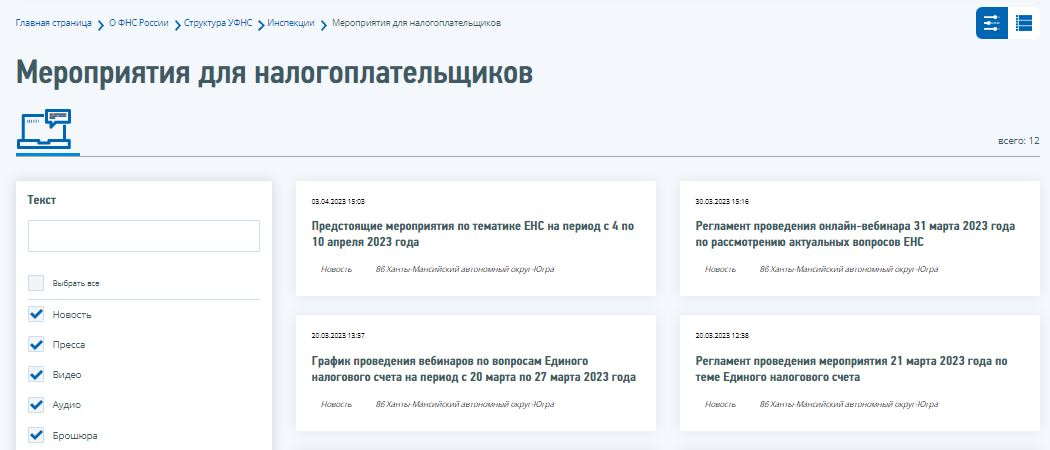 9